H2a4b updates
--Zelin Yan
2024/7/19
1
Analysis overview
Process:H→2a→4b

Transform to easyjet_Zcharm framework
2024/7/19
2
Easyjet_Zcharm framework
Sample:mc23_13p6TeV.601229.PhPy8EG_A14_ttbar_hdamp258p75_SingleLep.deriv.DAOD_PHYS.e8514_s4159_r14799_p5980(from Rui)
Successly run Easyjet and ZCharmAnalysis
One problem in ZCharm cutflow
2024/7/19
3
Problem in cutflow
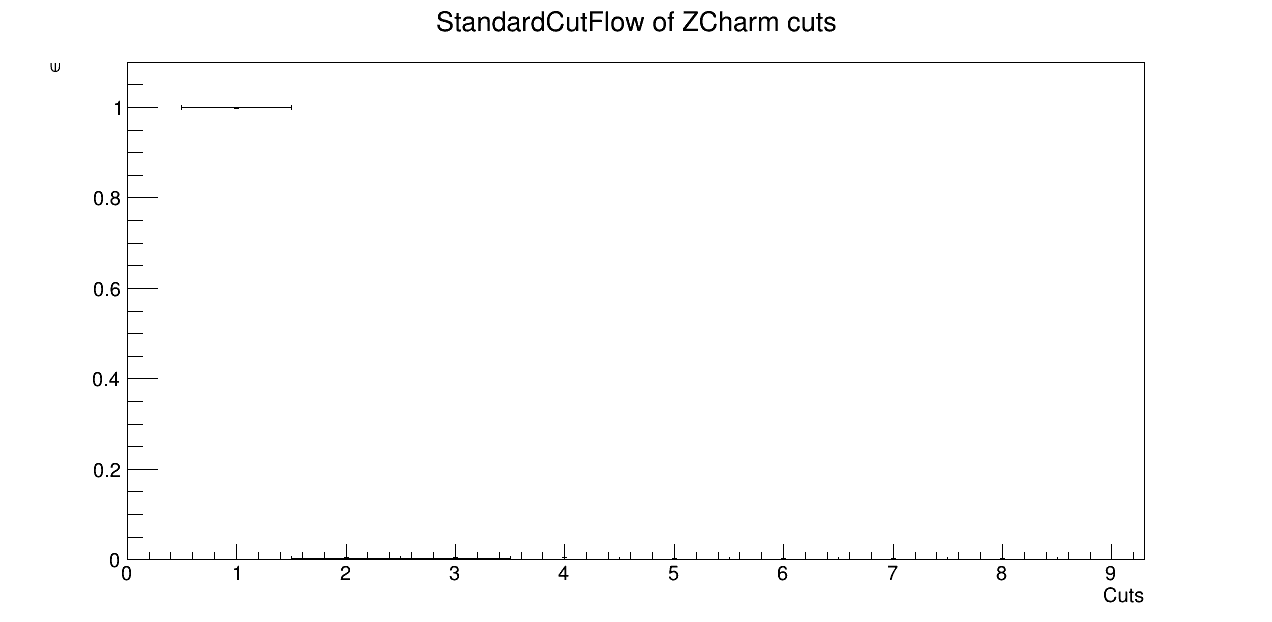 Cut:
PASS_TRIGGER
EXACTLY_TWO_LEPTONS
OPPOSITE_CHARGE_LEPTONS
DILEPTON_MASS_WINDOW
MET
ONE_B_JETS
TWO_B_JETS
EvtNum = 2000
Events can’t pass trigger
1.PASS_EVENT_CLEANING_OR_OTHER_FILTER
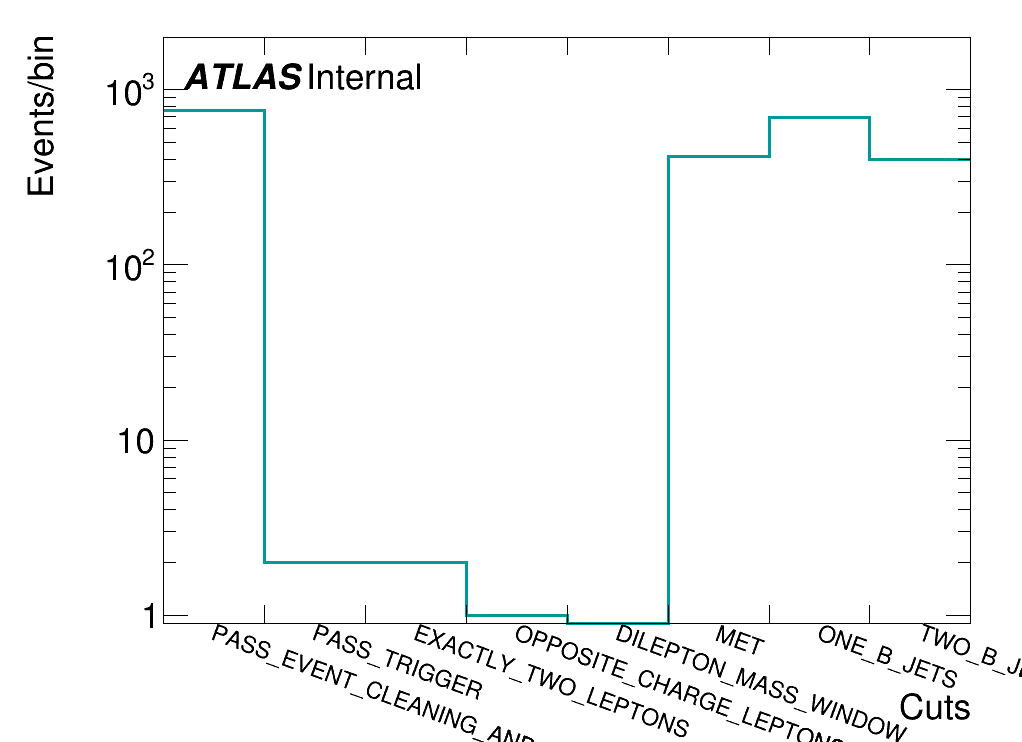 2024/7/19
4
Reason in ZCharmAnalysis(helped by Zhen)
PASS_TRIGGER:false
Vector of {cut : bool}
PASS_TRIGGER
evaluate
EXACTLY_TWO_LEPTONS
●●●
OPPOSITE_CHARGE_LEPTONS
●●●
CutManager
yes
m_bools
●●●
no
In ZCharmAnalysis,default leptonNum is 2. But in used ttbar sample , there is singlelepton .
true
false
Events
2024/7/19
5
Cutflow Results
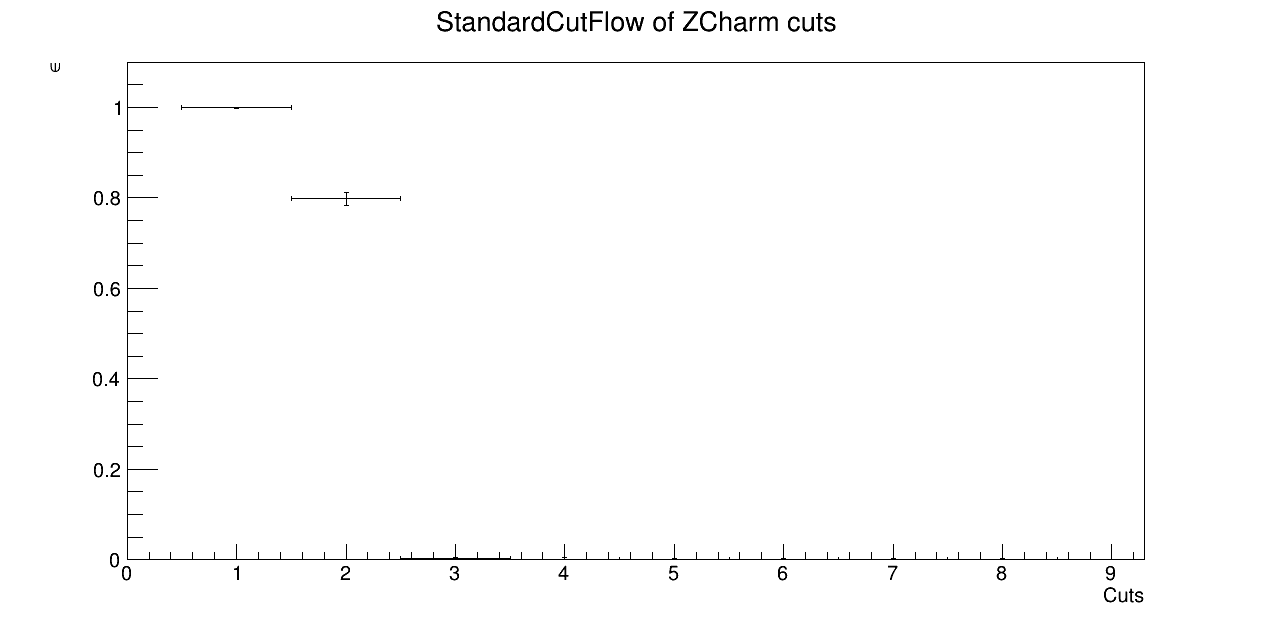 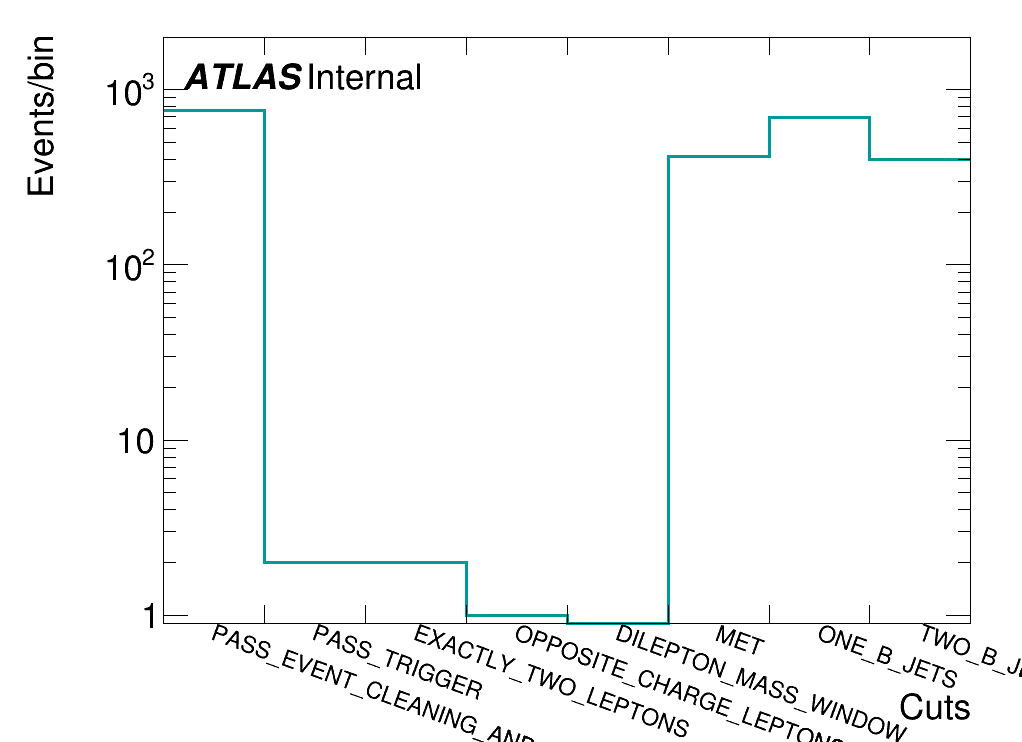 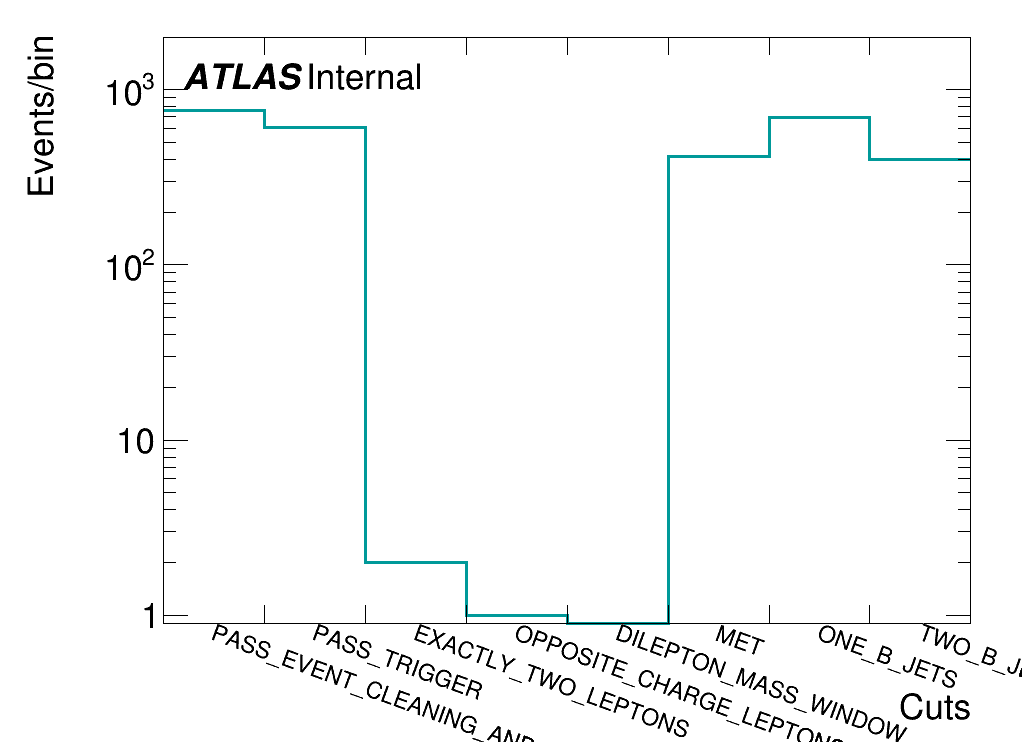 1.PASS_EVENT_CLEANING_OR_OTHER_FILTER
2024/7/19
6
Summary & Plans
Successfully compile and run code on lxplus
Find and solve problem in cutflow

Plans
Continue to see other cuts 
Get some variables
2024/7/19
7
Other Filters
2024/7/19
8